UNIT 1
Introductions
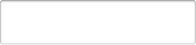 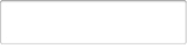 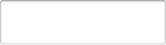 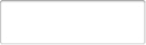 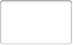 go  on the internet
read comic books
collect stickers
build models
cook
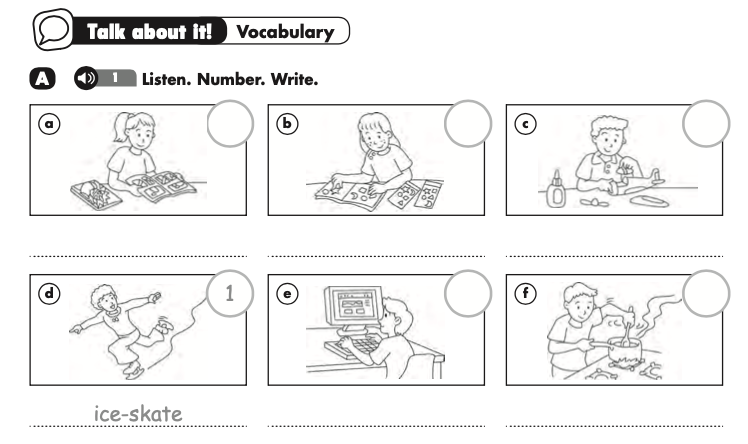 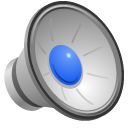 5
3
4
2
6
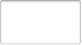 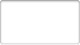 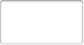 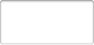 Korea
China
Japan
Mexico
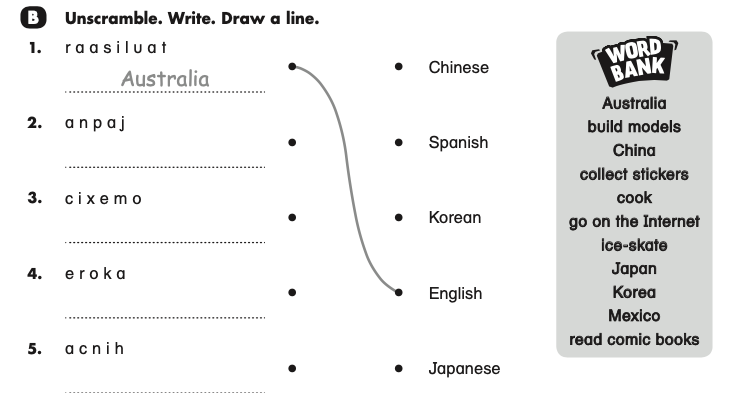 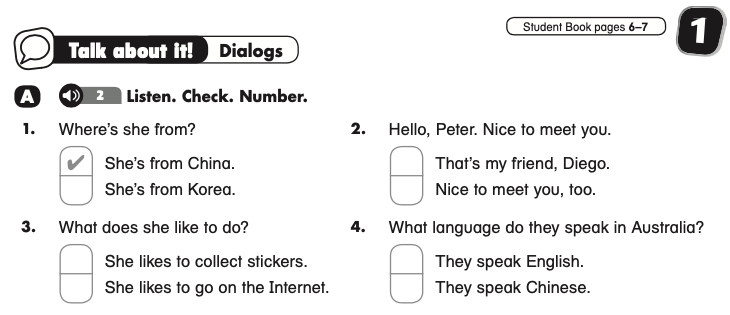 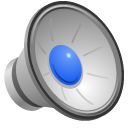 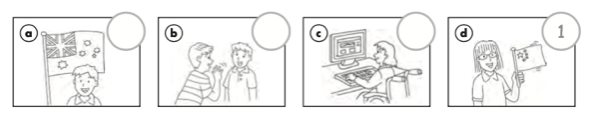 4
2
3
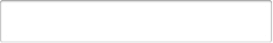 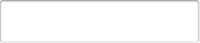 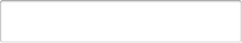 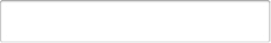 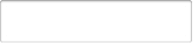 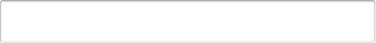 Hello, Peter. Nice to meet you.
Nice to meet you, too
What does she like to do?
She likes to go on the Internet
They speak English.
What language do they speak in Australia?
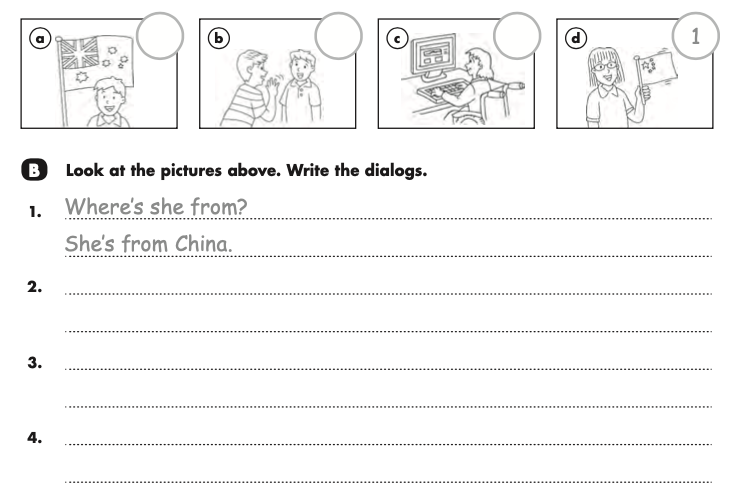 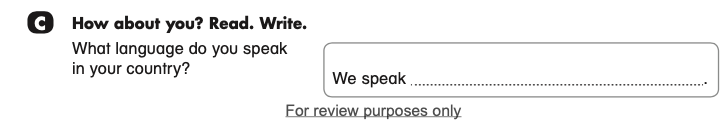 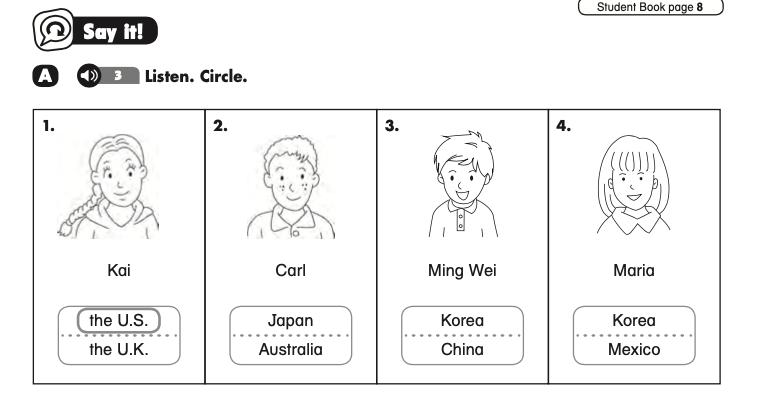 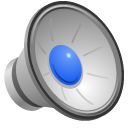 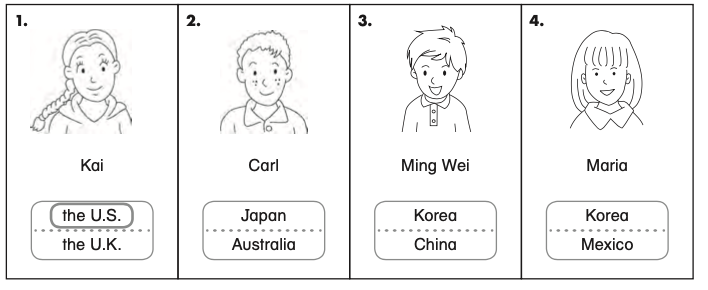 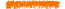 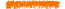 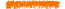 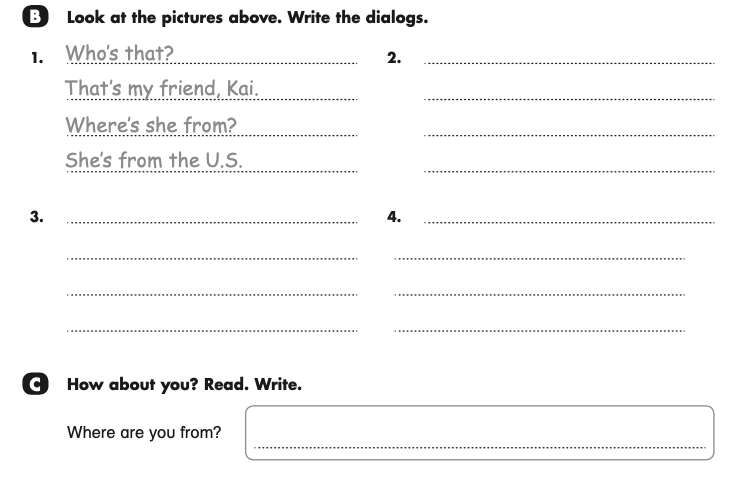 Who’s that?
That’s my friend, Carl.
Where’s he from?
He’s from Australia.
Who’s that?
Who’s that?
That’s my friend, Ming Wei
That’s my friend, Maria
Where’s he from?
Where’s she from?
He’s from China.
She’s from Mexico.
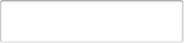 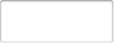 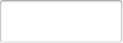 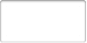 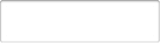 does she like to do
He likes to
She likes to
I like to
do you like to do
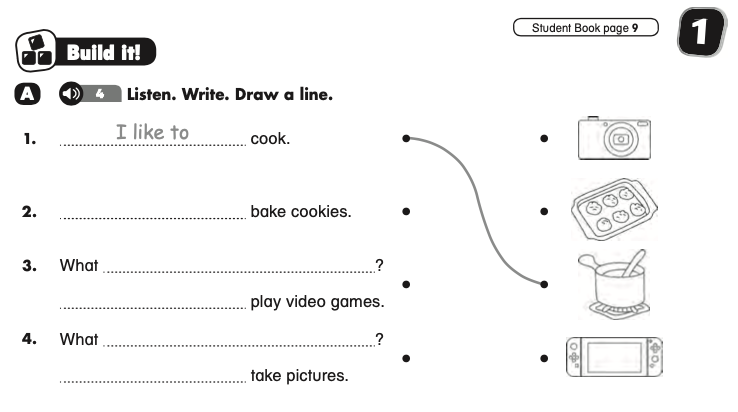 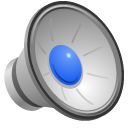 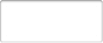 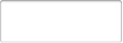 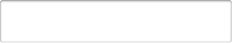 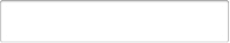 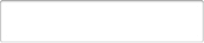 like to do
like to cook
What does she like to do
like to go on the Internet
She likes to ice-skate.
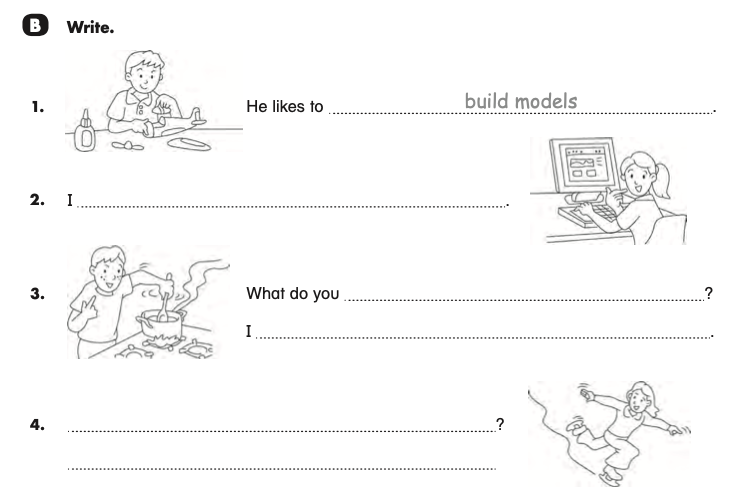 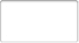 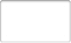 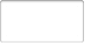 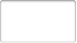 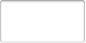 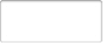 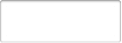 giraffe
orange
pencil
bicycle
circle
ice-skate
gymnastics
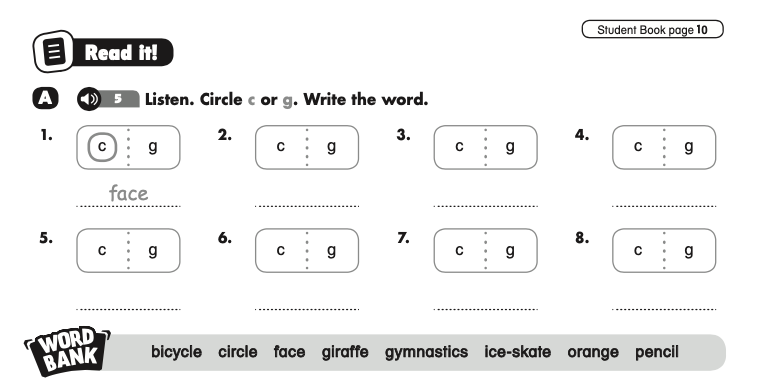 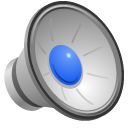 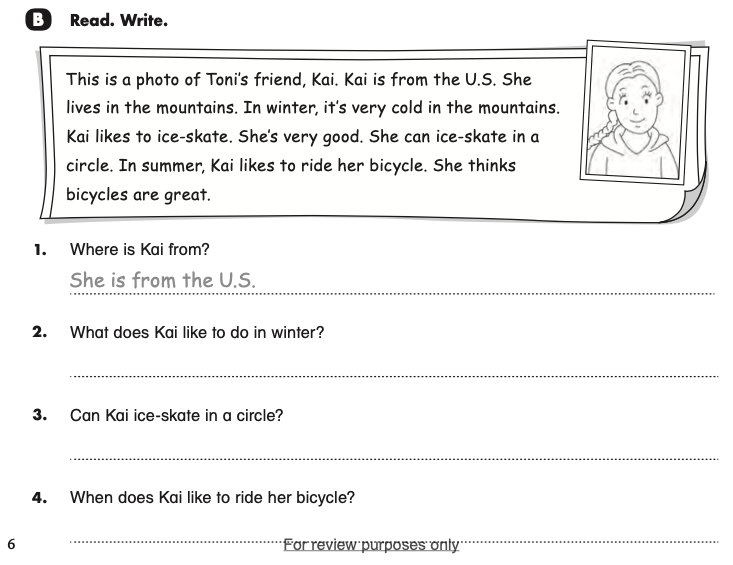 She likes to ice-skate in winter.
Yes, she can.
She likes to ride her bicycle in summer.
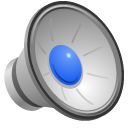 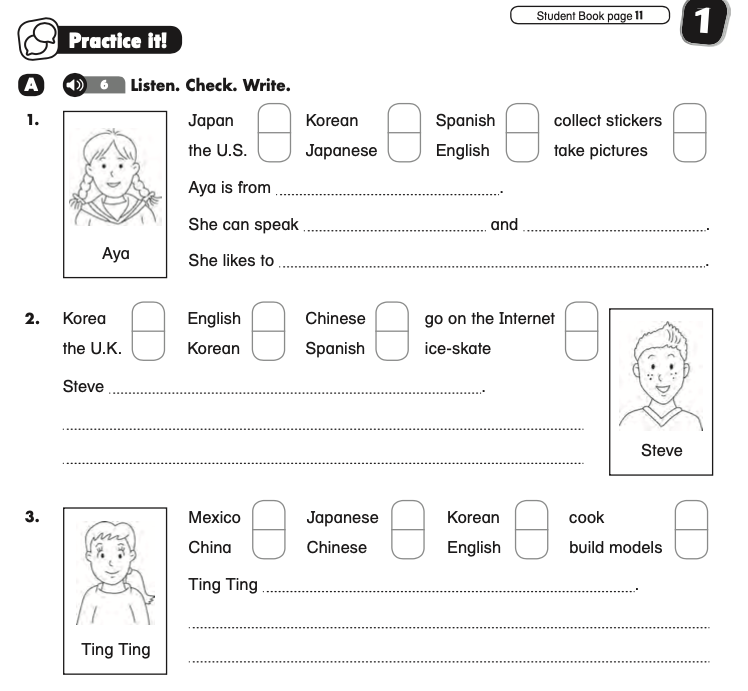 Japan
Japanese
English
take pictures
is from the U.K.
He can speak English and Spanish.
He likes to go on the Internet.
is from China
She can speak Chinese and English.
She likes to cook.